Point in Time 2012
Everyone Counts!
Before the Count
Community Outreach
Public Speaking Engagements
2 Newspaper Articles
Contacting Agencies/Churches
Local Governmental Support – County Resolution
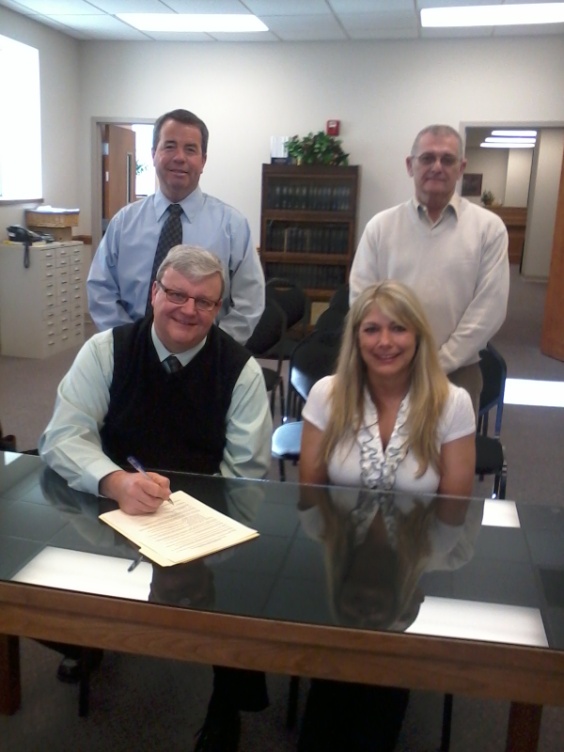 Methods
Service-Based
Street
Sheltered
Homeless Project Connect

School District
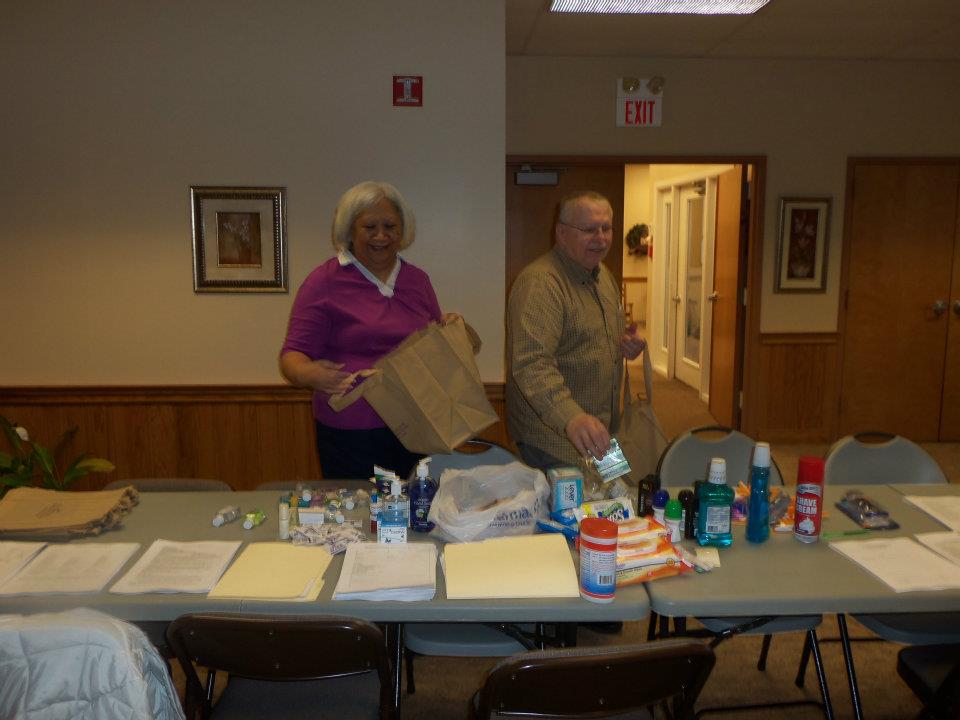 Homeless Project Connect
[Speaker Notes: Service-Based – 3
Street – 11
Sheltered – 51 3(MSH)
SD- 41 HH – 146 individuals
Project Connect – 7 homeless, 9 at risk 4 couch =20 adults; 7 children (27)]
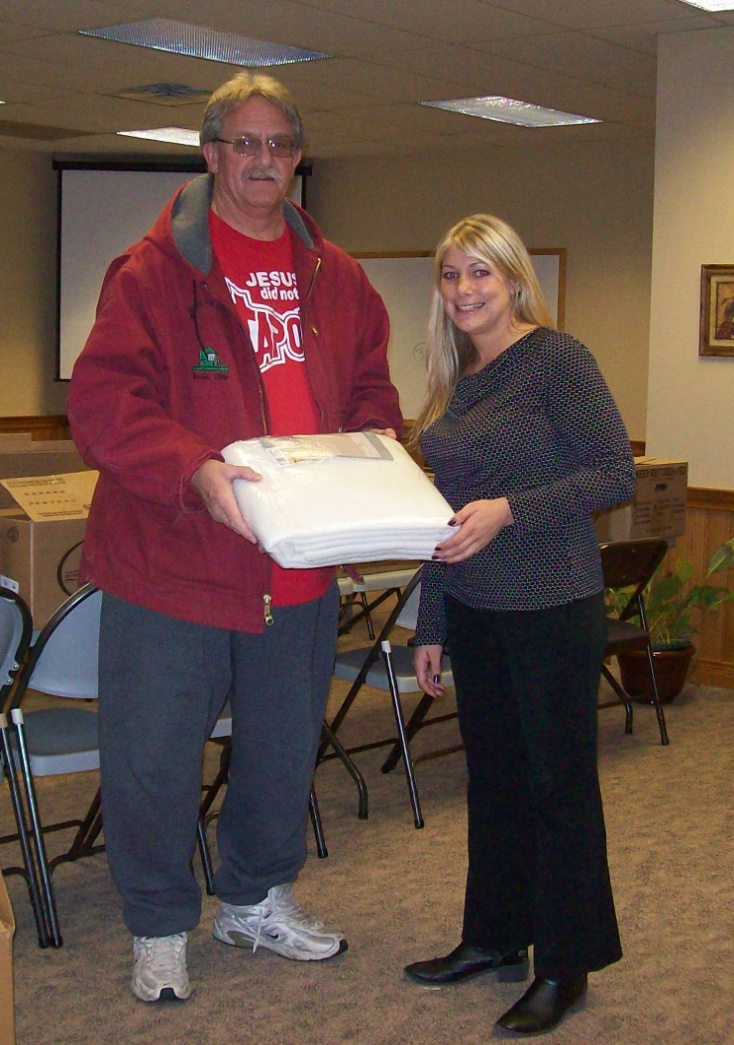 Volunteers
42 Individuals Volunteered for the Project Homeless Connect & Street Count
Donations
Hair cuts 
Water
Tarps
Socks
Hats
Gloves
Scarves
Discounted Food
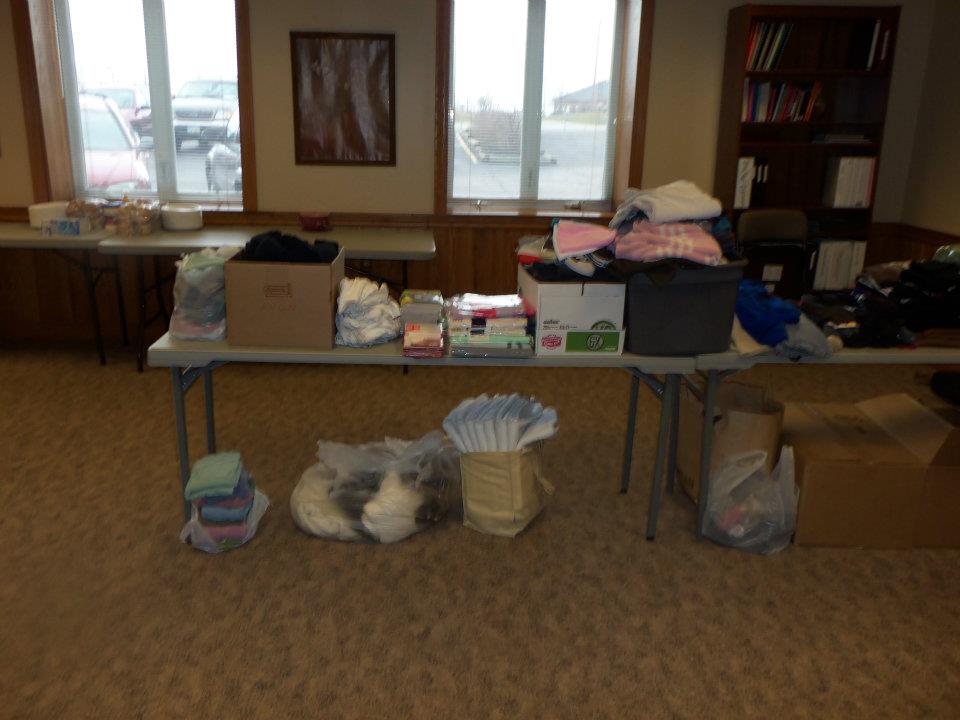 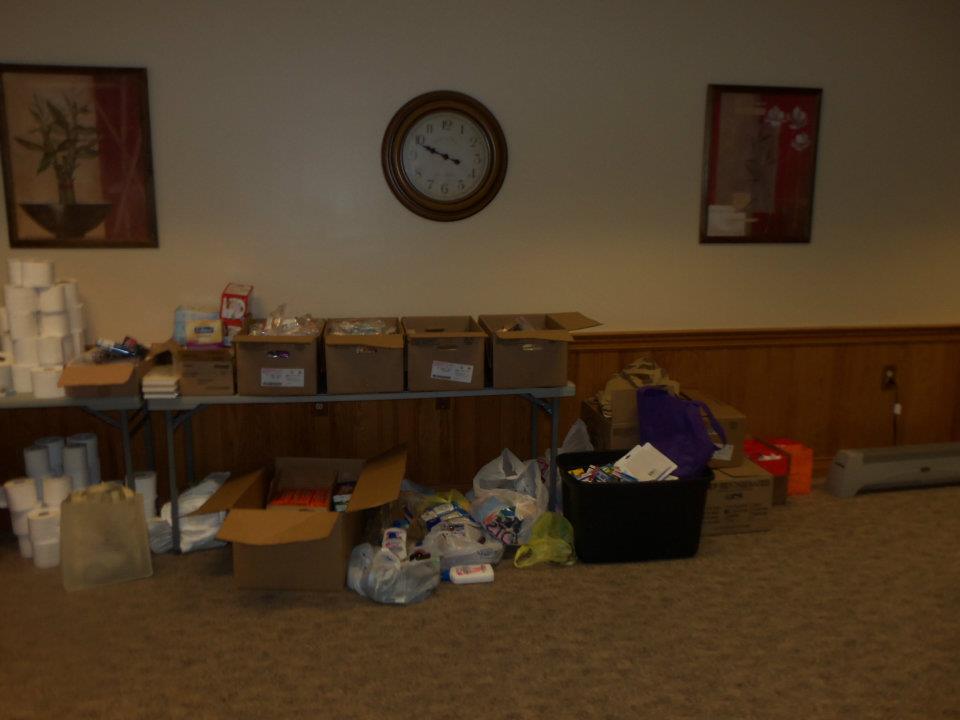 Donors
Domino’s Pizza
Tim Hortons
Prime Meats and Deli
Country Hearth
Kenwood
Chrisman H2O
Donatos
Razor’s Edge
3 Moms Catering
Campbell Wahl Afterhours
Fayette County Transportation
Hartley Oil
Sue Raypole
Southside Church
TSC
Allen Griffiths
My Sister’s House
Elk’s Lodge
Lynne Barbiero
Rose Avenue Community Center
St. Catherines
Walmart 
Merchants National Bank
Weade Realtors
Doug Marine Motors
Gene and Charles Carson (call for church name)
 Steve Wilson
Advantage Bank
Donation Committee Chair
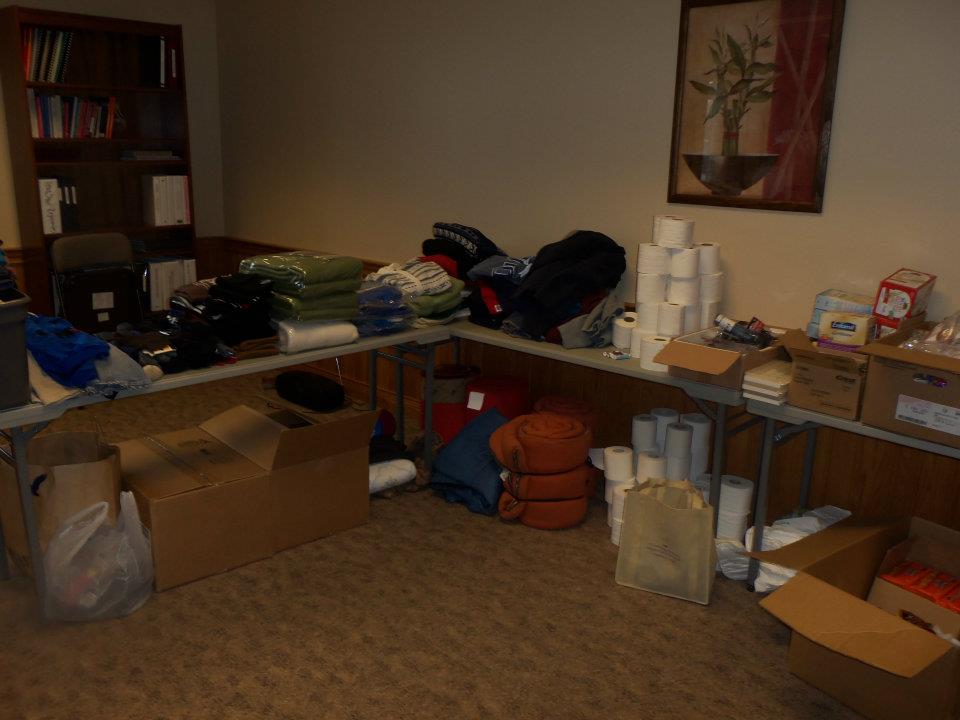 PIT COUNT @ A GLANCE
Homeless Percentages
Percentage by Family Type
Adults vs. Children
[Speaker Notes: In the sheltered population this is a 60-40 distribution]
Year by Year Comparison
Subpopulations
Sheltered
SMI = 1.9%
Substance Abuse =1.9%
Domestic Violence=5.8%
Veterans = 0%

Unsheltered
SMI = 44%
Substance Abuse = 28%
Domestic Violence = 5%
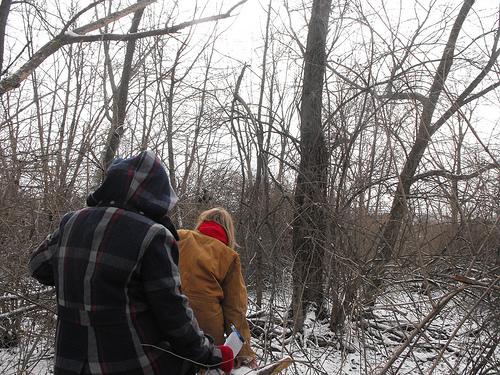 At-Risk
50 Households
45 Families


Couch Surfing
6 Households
11 Singles/Couples
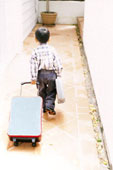 At-Risk Population
(Couch Surfing & At-Risk)
Homeless Project Connect
9 AM – 8 PM
20 adults reporting
7 HUD homeless
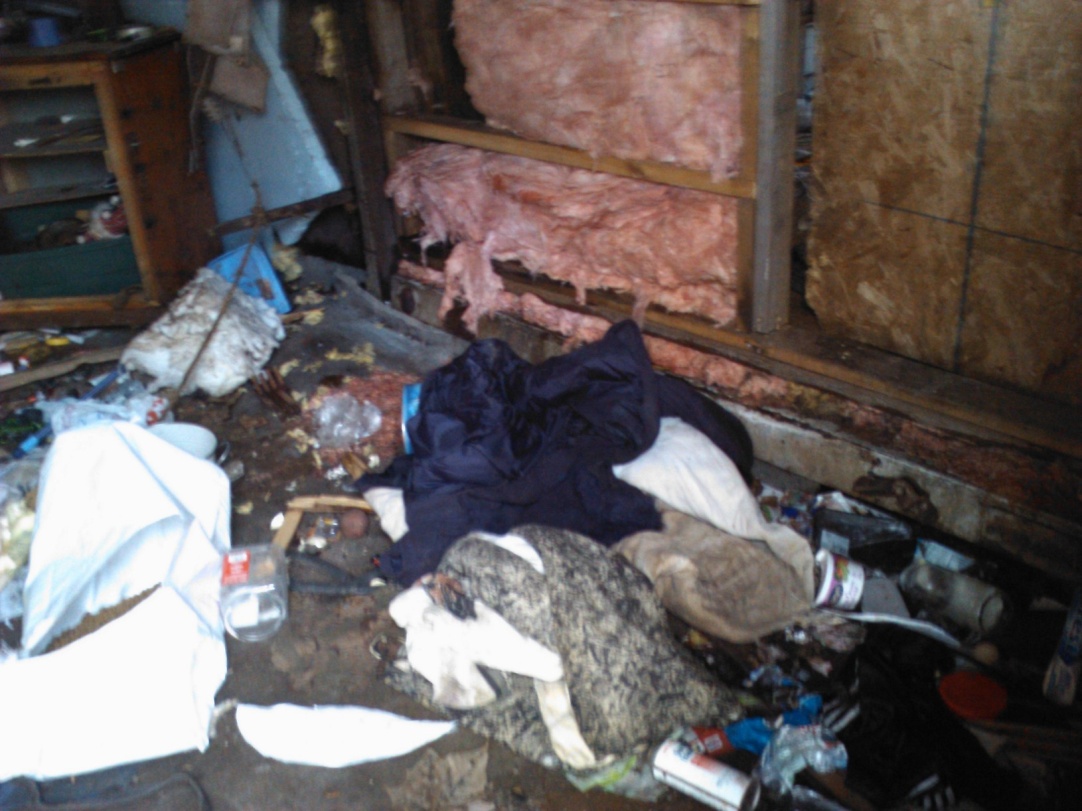 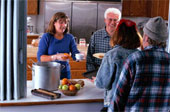 Questions